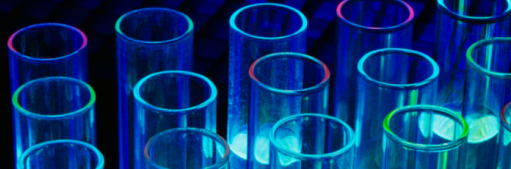 Project Title, size 105
Subheader, size 63
Brief Background Info
Results
Discussion/Conclusions
Include summary of your results based on your experiments, This is another good place where bullet points make this section easy to read. 
The center of your poster should highlight all of your charts, graphs, photos of results.
Add a brief overview of the background research for your project. Not in paragraph form. Bullet points make this section easy to read.
Brief summary of what you discovered based on results
Indicate and explain whether or not the data supports your hypothesis
Graphs
Charts
Problem / Question
Future Directions
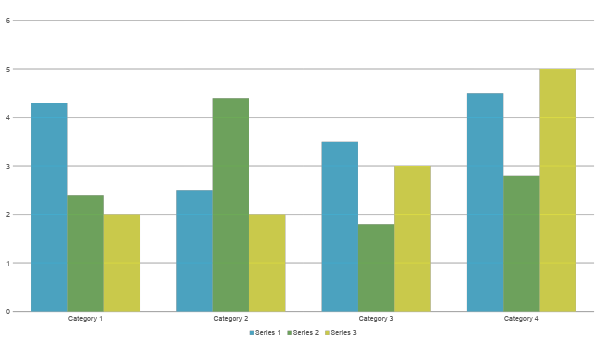 Enter your question here (statement of the problem)
Hypothesis
Write hypothesis before you begin the experiment
This should be your best educated guess based on your research
If you are doing an engineering project, this section should be your Engineering Goal
Works Cited
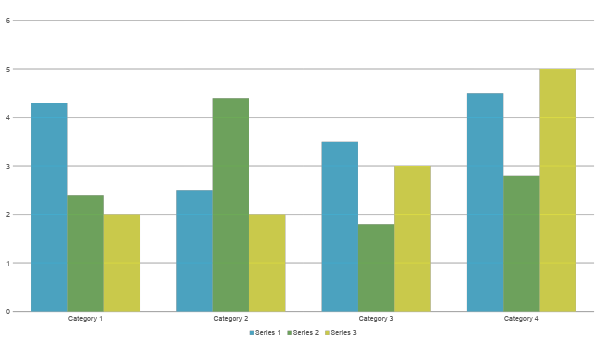 Include print and electronic sources in alphabetical order
Materials and Methods
Add a brief overview of your materials and methods for your project. This is where pictures can be very helpful.
Photo Credit
All photos, images, and graphics were done by the researcher or parent unless otherwise stated.
IF YOU TOOK IMAGES FROM A WEBSITE, GIVE THEM CREDIT ON YOUR BOARD.